আজকের ক্লাসে সবাইকে স্বাগতম
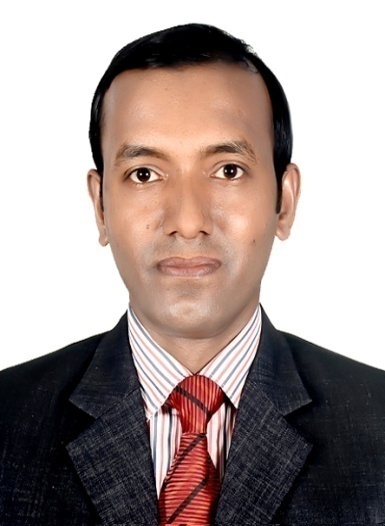 উপস্থাপনায়
মোঃ সাখাওয়াত হোসেন
(বি এ ,অনার্স (১০ম স্থান), এম এ, জগন্নাথ বিশ্ববিদ্যালয়)
প্রভাষক
ইসলামের ইতিহাস ও সংস্কৃতি বিভাগ,
আগানগর ডিগ্রি কলেজ,
বরুড়া, কুমিল্লা।
মোবাইলঃ ০১৯১৩৭৫৬৮৬৬
Email: shakhawat661983@gmail.com
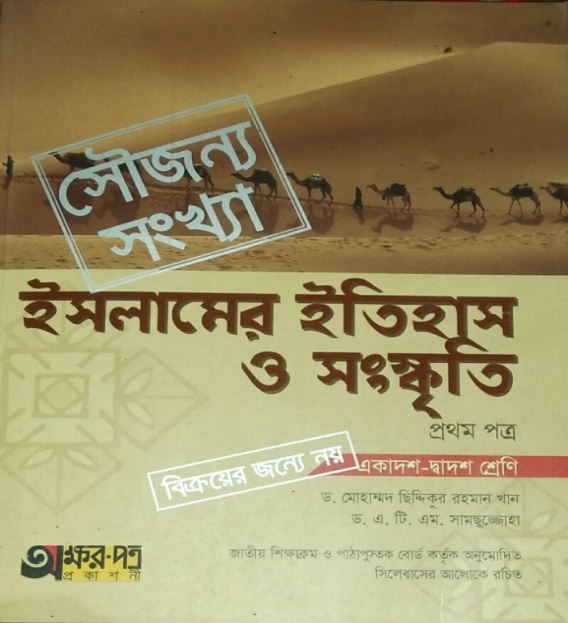 শ্রেণিঃ একাদশ-দ্বাদশ
বিষয়ঃ ইসলামের ইতিহাস ও সংস্কৃতি প্রথম পত্র
অধ্যায়ঃ প্রথম
(প্রাক-ইসলামী আরব)
সময়ঃ ১ ঘন্টা।
শিক্ষার্থী বন্ধুরা নিচের ছবিগুলো লক্ষ্য কর:
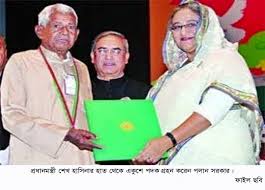 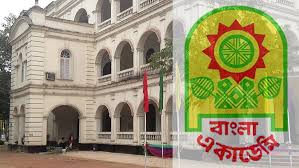 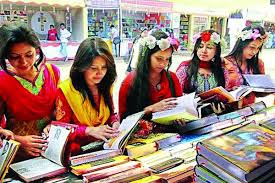 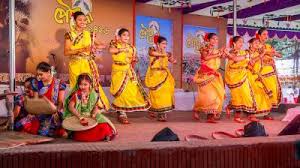 বাংলা একাডেমি
সাংস্কৃতিক অনুষ্ঠান
একুশের বইমেলা
একুশে পদক গ্রহণ
উপরের ছবিগুলোতে বাংলা একাডেমি কর্তৃক আয়োজিত একুশের বই মেলার বিভিন্ন কার্যক্রম ফুটে উঠেছে।
প্রিয় শিক্ষার্থী নিচের ছবিগুলো লক্ষ্য কর:
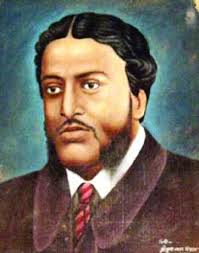 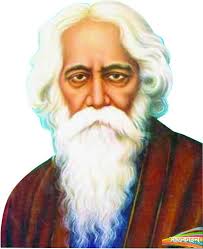 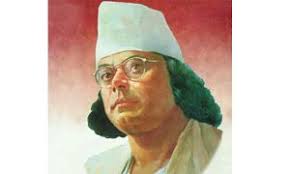 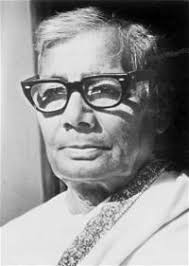 রবীন্দ্রনাথ ঠাকুর
কাজী নজরুল ইসলাম
জসীমউদদীন
মাইকেল মধুসূদন দত্ত
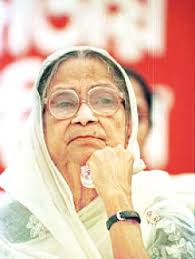 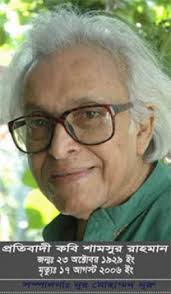 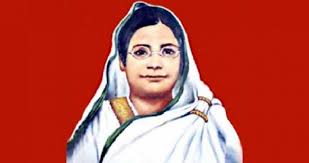 বেগম রোকেয়া সাখাওয়াত হোসেন
সুফিয়া কামাল
শামসুর রাহমান
উপরোক্ত কবি, সাহিত্যিগণ বাংলা সাহিত্যের সকল শাখায় অসামান্য দক্ষতার স্বাক্ষর রেখেছেন এবং বিভিন্ন পুরস্কার লাভ করেছেন। যেমন- নোবেল পুরস্কার, একুশে পদকসহ ইত্যাদি।
শিক্ষার্থী বন্ধুরা নিচের ছবিগুলো লক্ষ্য কর:
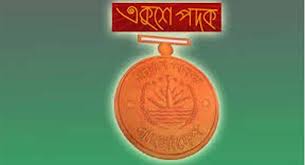 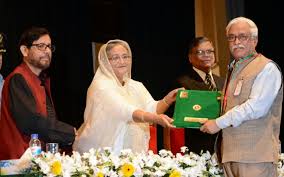 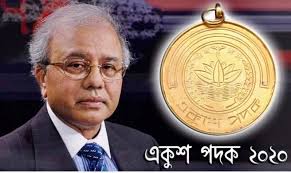 একুশে পদক
মাননীয় প্রধানমন্ত্রীর কাছে থেকে একুশে পদক গ্রহণ
একুশে পদক প্রাপ্ত: ড.নুরুন নবী
ইসলাম পূর্ব যুগে আরবের সাংস্কৃতিক অবস্থা
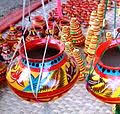 শিখনফল
এই পাঠ শেষে শিক্ষার্থীরা- 
১. উকাজ মেলা কী বলতে পারবে;
২. সাবায়ে মুয়াল্লাকাত কী ব্যাখ্যা করতে পারবে;
৩. ইসলাম পূর্ব যুগের কবিতার বিষয়বস্তু বলতে পারবে;
৪. ইসলাম পূর্ব যুগের সাংস্কৃতিক কার্যক্রম ব্যাখ্যা করতে পারবে।
প্রিয় শিক্ষার্থীরা নিচে তোমরা কিসের ছবি দেখতে পাচ্ছ?
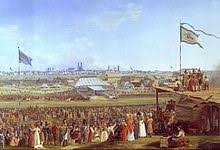 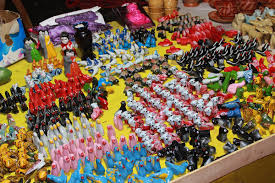 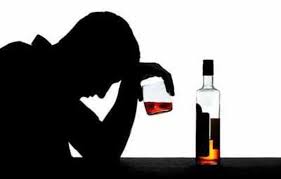 উকাজ মেলার স্থান
উকাজ মেলায় বিভিন্ন দ্রব্য-সামগ্রী
উকাজ মেলায় মদ পানের স্থান
উকাজ মেলার স্থান, মেলায় কেনা-বেচার বিভিন্ন দ্রব্য-সামগ্রী ও মদ পানের দৃশ্য
বন্ধুরা তোমরা নিচের ছবিগুলোতে কী দেখতে পাচ্ছ?
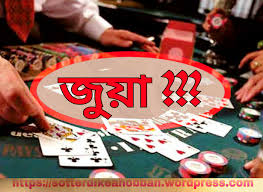 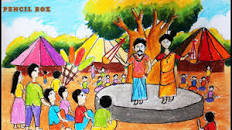 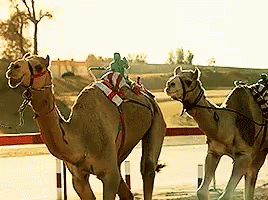 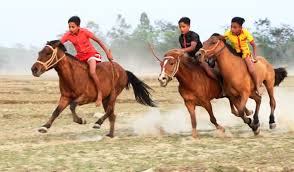 উকাজ মেলার অনুষ্ঠান
উকাজ মেলায় ঘোড়দৌড়
উকাজ মেলায় জুয়া খেলা
উকাজ মেলার উটের দৌড়
ইসলাম পূর্ব যুগে আরবে মক্কার নিকটবর্তী উকাজ নামক স্থানে যে বার্ষিক মেলার আয়োজন করা হতো, তা-ই উকাজ মেলা নামে পরিচিত ছিল। এই মেলার সাংস্কৃতিক অনুষ্ঠান, উট, ঘোড়দৌড় ও জুয়া খেলা ইত্যাদি ।
একক কাজ
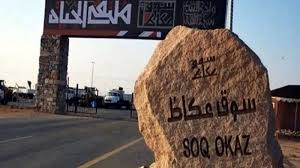 উকাজ মেলা কী?
প্রিয় শিক্ষার্থীরা নিচে তোমরা কোন কোন ব্যক্তির ছবি দেখতে পাচ্ছ?
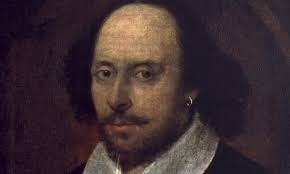 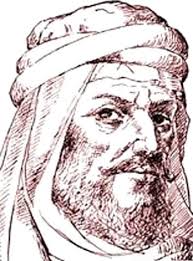 উইলিয়াম শেকসপিয়র
ইমরুল কায়েস (আরবের শেকসপিয়র)
উইলিয়াম শেকসপিয়র ইংরেজি সাহিত্যের জনক এবং ইমরুল কায়েস আরবি সাহিত্যের জনক, যাকে আরবের শেকসপিয়র বলা হয়।
শিক্ষার্থীরা নিচে তোমরা কিসের ছবি দেখতে পাচ্ছ?
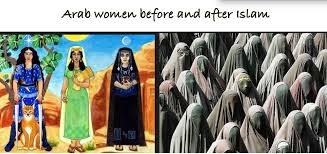 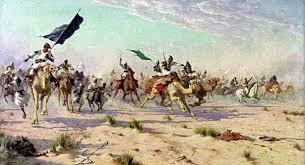 যুদ্ধ
নারী
ইসলাম পূর্ব যুগের কবিতার বিষয়বস্তু ছিল নারী, প্রেম, বংশগৌরব, বীরত্বপূর্ণ কাহিনী, যুদ্ধ-বিগ্রহের ঘটনাবলি।
প্রিয় শিক্ষার্থীরা নিচে ছবিগুলো লক্ষ কর:
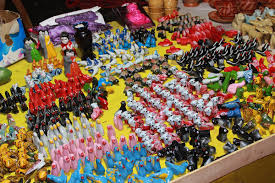 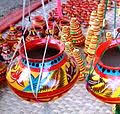 উকাজ মেলায় বিভিন্ন পণ্য
মক্কার নিকটবর্তী উকাজ মেলার স্থান
উকাজ মেলায় দোকান
উকাজ মেলার স্থান, উকাজ মেলার দোকান ও মেলায় বিভিন্ন পণ্য-সামগ্রী।
বন্ধুরা নিচে তোমরা কিসের ছবি দেখতে পাচ্ছ?
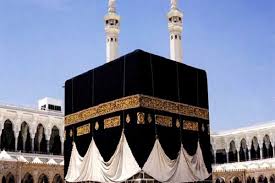 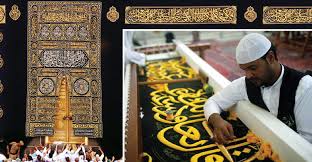 কাবাঘর
কবিতা সোনালী হরফে লিখছে।
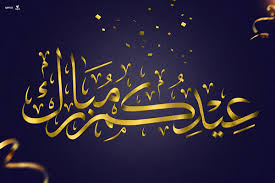 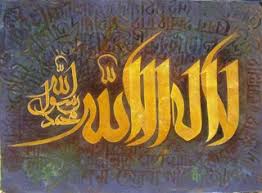 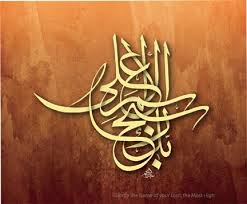 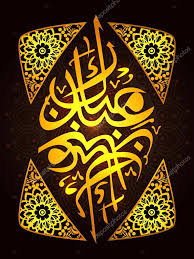 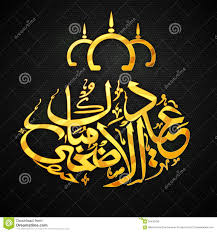 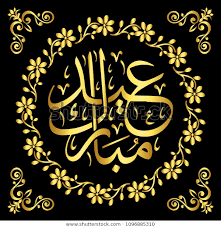 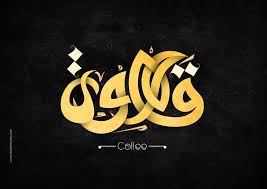 সাতটি কবিতা
উকাজ মেলায় কবিরা কাব্য প্রতিযোগিতায় অংশগ্রহণ করে স্বরচিত কবিতা আবৃত্তি করতেন। বিচারকদের রায়ে শ্রেষ্ঠ কবিকে পুরস্কার দেওয়া হতো। প্রতিযোগিতায় সেরা হিসেবে বিবেচিত সাতটি কবিতা সোনালি হরফে লিখে কাবাঘরের দেয়ালে ঝুলিয়ে রাখা হতো। এরূপ সাতটি কবিতা একত্রে 'সাবায়ে মুয়াল্লাকাত' (সাতটি ঝুলন্ত কবিতা) নামে পরিচিত।
ইসলাম পূর্ব যুগের সাতজন কবির নাম
১. ইমরুল কায়েস
২. তারাফা
৩. আমর ইবনে কুলসুম
৪. লাবিদ ইবনে রাবিয়া
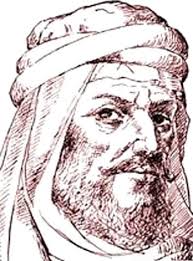 ৫. আনতারা ইবনে শাদ্দাদ
৬. হারিস ইবনে হিল্লিজা
৭. যুহায়ের
ইমরুল কায়েস
শিক্ষার্থীরা নিচে তোমরা কিসের ছবি দেখতে পাচ্ছ?
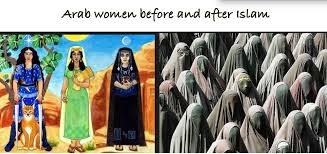 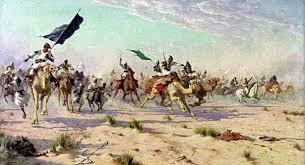 যুদ্ধ
নারী
ইসলাম পূর্ব যুগের কবিতার বিষয়বস্তু ছিল নারী, প্রেম, বংশগৌরব, বীরত্বপূর্ণ কাহিনী, যুদ্ধ-বিগ্রহের ঘটনাবলি।
জোড়ায় কাজ
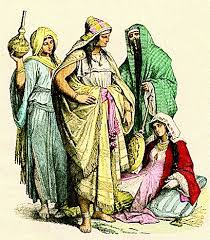 ইসলাম পূর্ব যুগের কবিতার বিষয়বস্তু সমূহ লিখ।
নিচের ছবিগুলো লক্ষ্য কর:
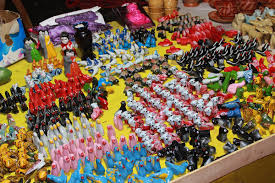 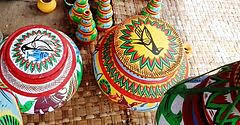 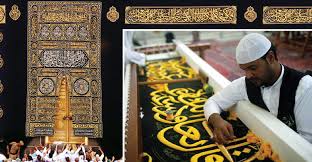 উকাজ মেলার বিভিন্ন কার্যক্রমের অংশ যেমন- কেনা-বেচার উপকরণ ও কাবাঘরে দেয়ালে ঝুলিয়ে রাখার সাতটি কবিতা, সোনালি হরফে লিখা ।
প্রিয় শিক্ষার্থীরা নিচে কি দেখতে পাচ্ছ?
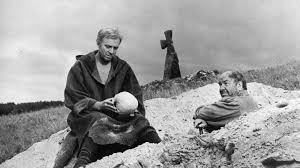 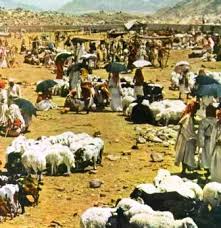 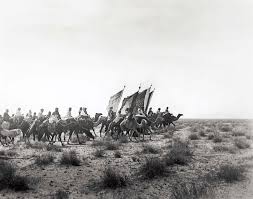 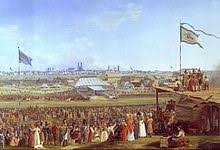 যুদ্ধে লিপ্ত সাধারণ জনগণ
উকাজ মেলায় কবিদের সমাগম
উকাজ মেলার স্থান
উকাজ মেলায় আগত সাধারণ
উকাজ মেলার বিভিন্ন কার্যক্রম
দলগত কাজ
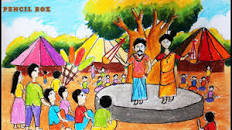 ইসলাম পূর্ব যুগের সাংস্কৃতিক  কার্যক্রমগুলো ছিল লিখ।
মূল্যায়ন
১. ইসলাম পূর্ব  যুগের আরবের শ্রেষ্ঠ কবি কে ছিলেন?
উত্তর: ইমরুল কায়েস।
২. কোন মৌসুমে উকাজ মেলা বসত?
উত্তর: প্রতি বছর হজ্জ মৌসুমে উকাজ বসত।
৩. সাতটি কবিতাকে কাবাঘরের দেয়ালে ঝুলিয়ে দেওয়া হতো তা কি নামে পরিচিত?
উত্তর: সাবায়ে মুয়াল্লাকাত নামে পরিচিত।
বাড়ির কাজ
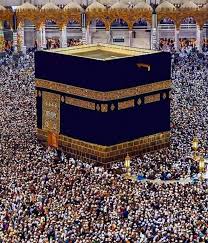 উকাজ মেলার কার্যক্রমের সাথে একুশের বই মেলার কোন কোন কার্যক্রমের সাদৃশ্য আছে লিখে নিয়ে আসবে।
সবাইকে ধন্যবাদ
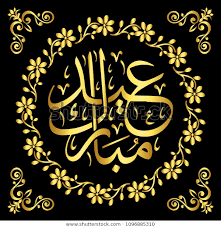